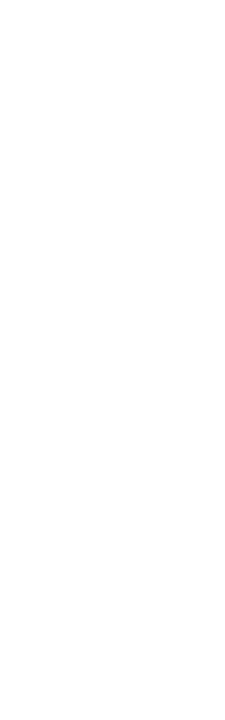 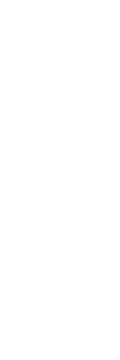 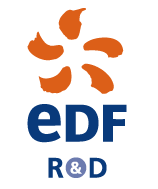 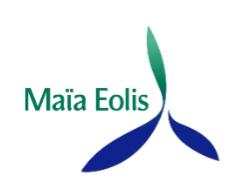 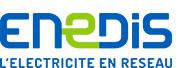 Dynamic data exchange method between DSO and wind farms for smart grid applications
Wind Europe 2016, Hamburg, Germany
Peng Li		Maia Eolis
Thierry Coste	EDF R&D
Olivier Carré	Enedis
Nicolas Girard	Maia Eolis

pli@maiaeolis.fr
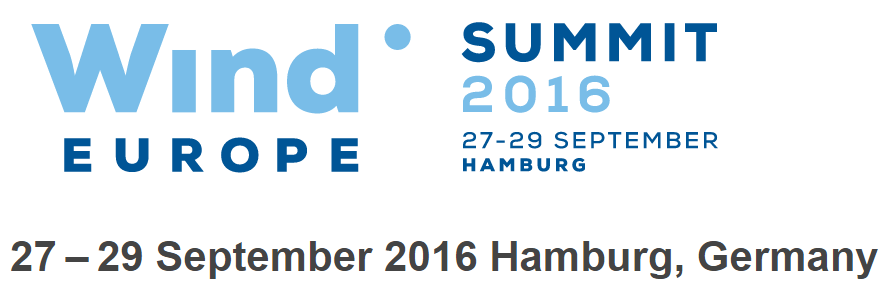 1
Summary
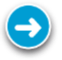 Traditional data exchange system between DSO and DER in France - DEIE

The next generation of data exchange system we are working for - eDEIE- Main ideas
- Architecture and achievements in 2015-2016- Future possible evolutions
Conclusion
Benefits, lessons and perspectives
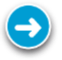 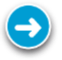 2
Traditional Data Exchange System - DEIE
Standardized in 2005, and deployed in France since 2010
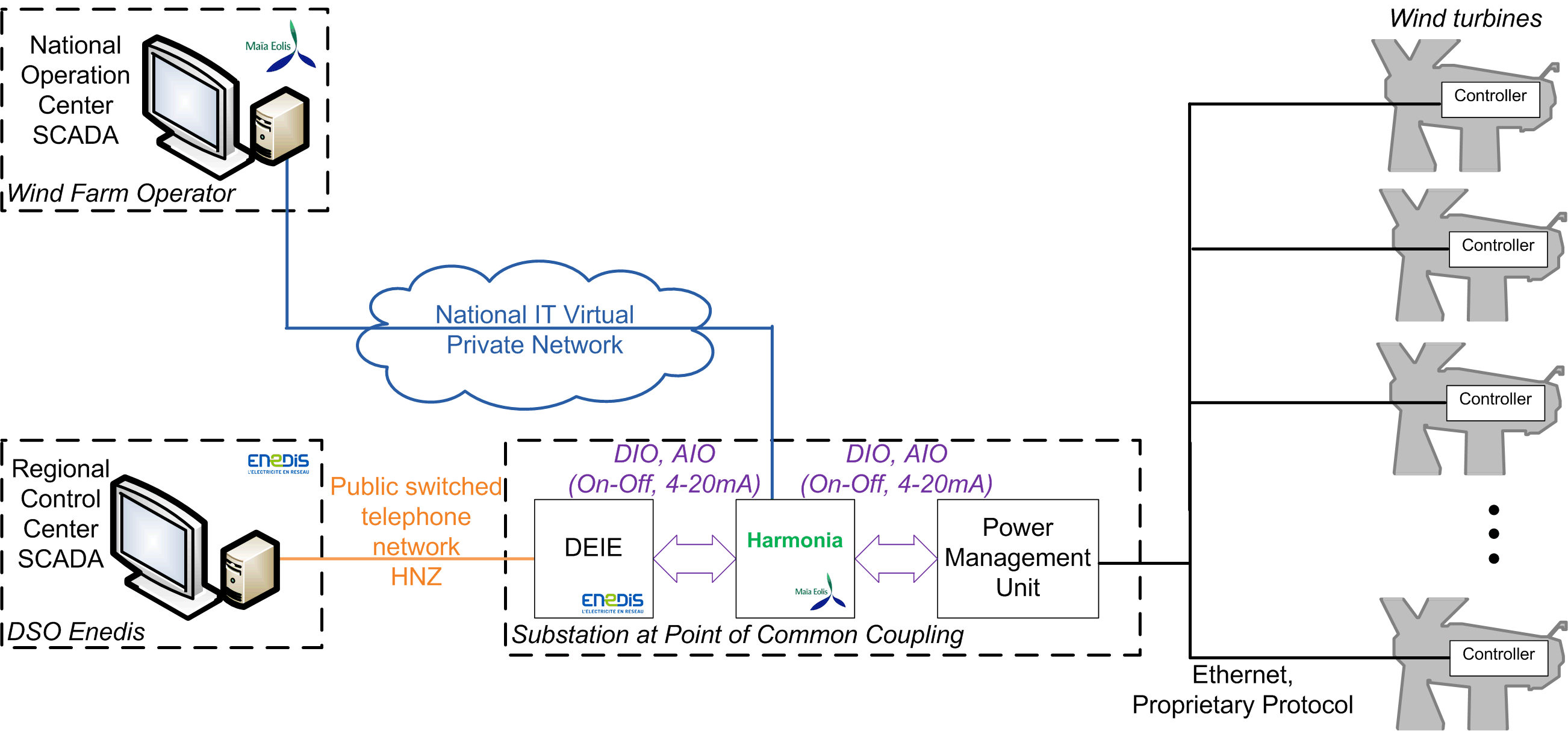 Example architecture deployed in Maia Eolis
* HNZ denotes a number of national standards, defined by the EDF (Electricité de France) in 1982.
3
Traditional Data Exchange System - DEIE
Key features :
 Point-to-point data link via dial-up modems
 HNZ protocol for the interface with DSO
- DIO contacts and AIO 4-20mA signals for the interface with DER
 “Wake up” for use several times a year according to the grid maintenance needs
Main functionalities : 
Status ex. MV connection, Wind Farm Controllable etc.

Measurements (P1min, Q1min, and U10min)

Control signals
 Normal or emergency disconnection and reconnection
 Real power curtailment
 Reactive power limitation order
...
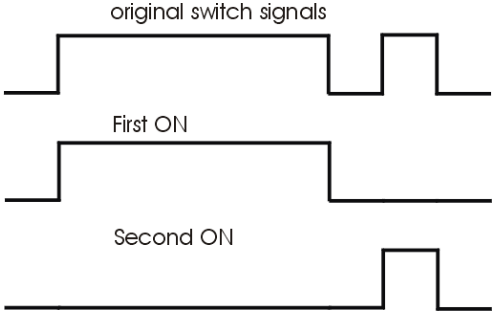 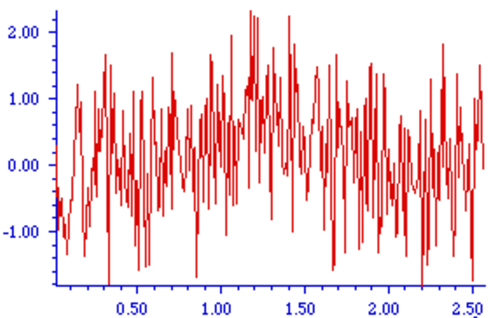 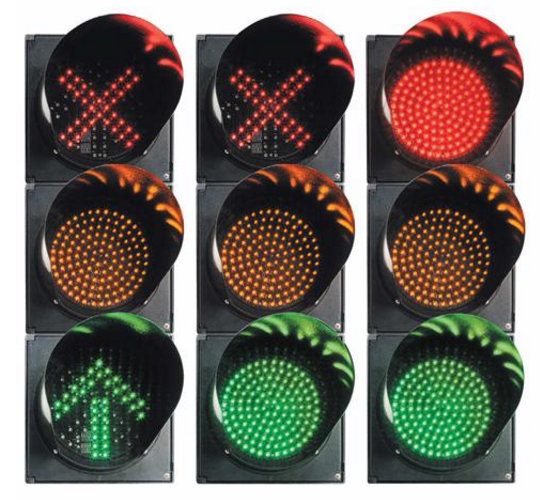 4
The next generation of Data Exchange System - eDEIE
Mean ideas:- A real-time dynamic and continuous communication- Easy expansion for future Smart Grid functionalities- Cyber-security functions integrated
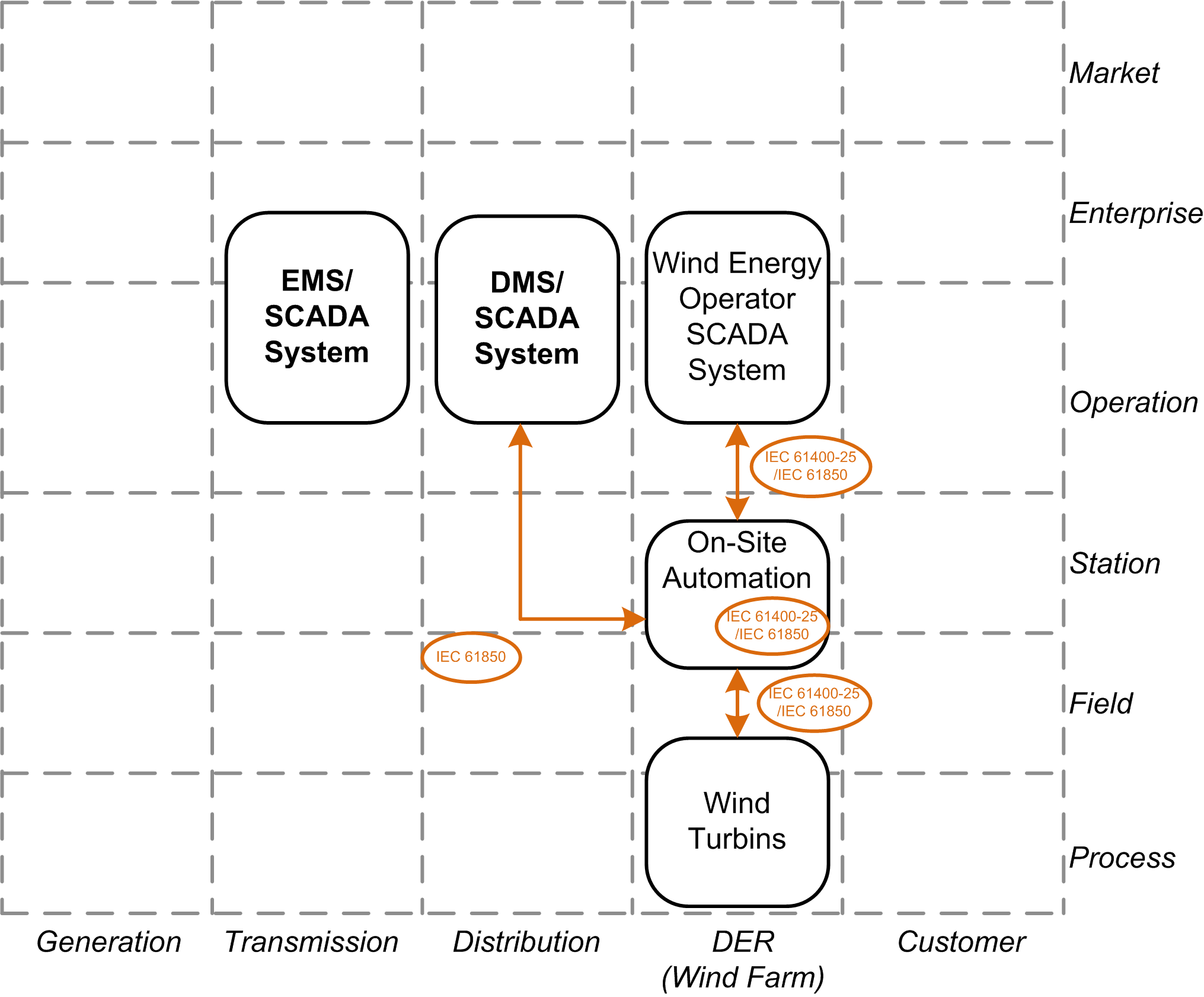 5
* IEC 61850: communication standard for electrical substation automation systems.
* IEC 61400-25: uniform information exchange for monitoring and control of wind power plants.
The next generation of Data Exchange System - eDEIE
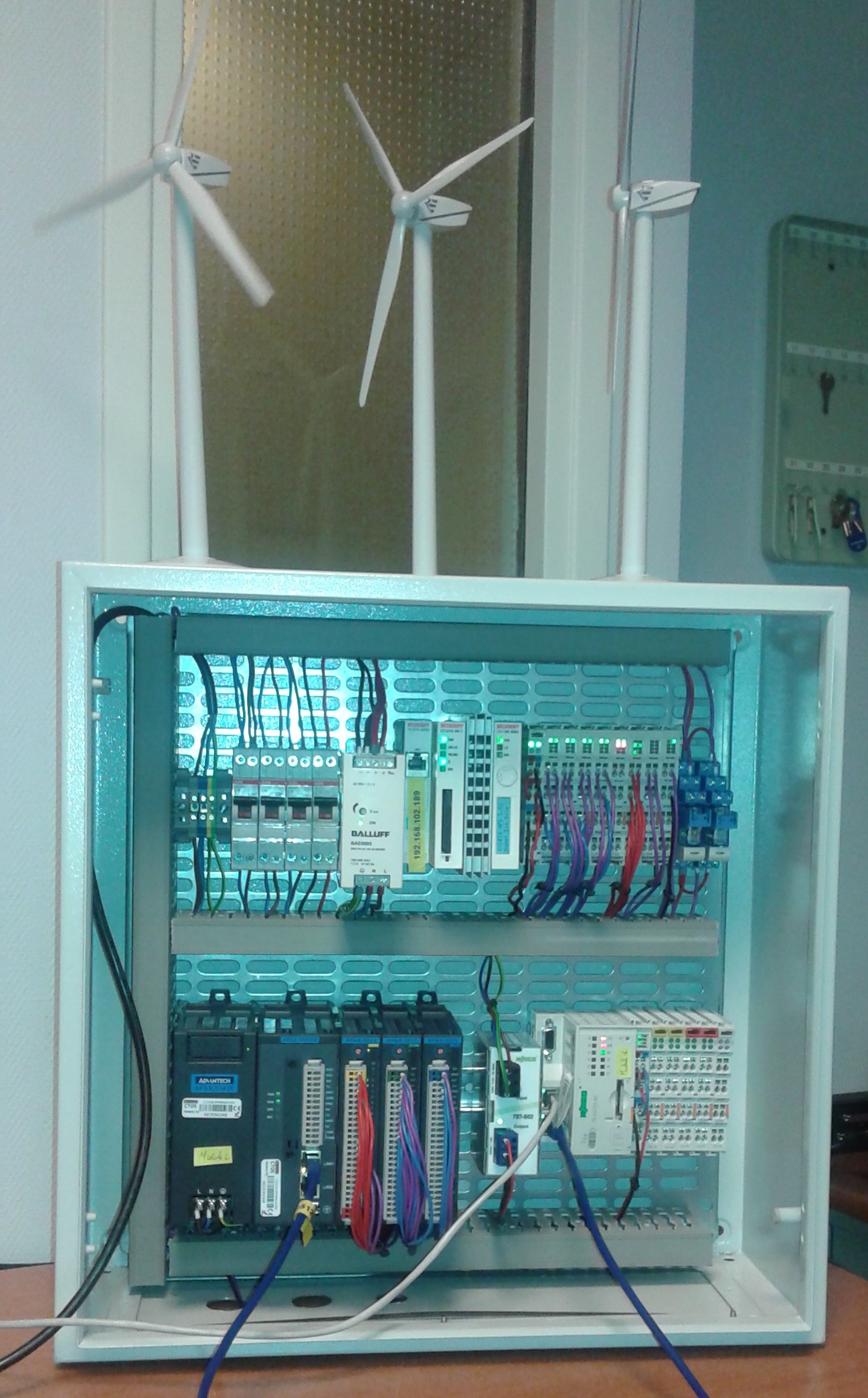 Project started in 2014First laboratory prototyping in May 2015 (61850 XMPP Webservice version)First on-site prototyping integrated in November 2015 (104 version)
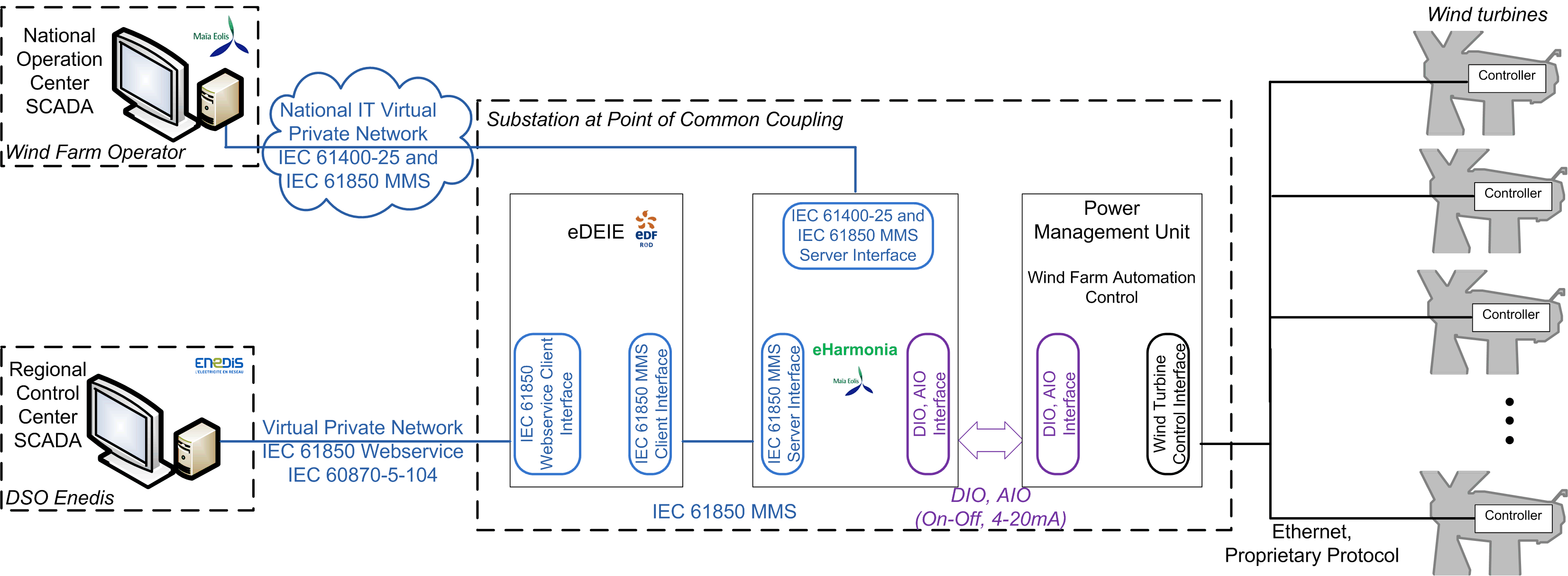 6
* XMPP: Extensible Messaging and Presence Protocol        * MMS: Manufacturing Message Specification (ISO9506)
* IEC 60870: set of standards which define systems used for telecontrol in electrical engineering and power system automation applications.
The next generation of Data Exchange System - eDEIE
Future possible on-site evolutions of the eDEIE structure
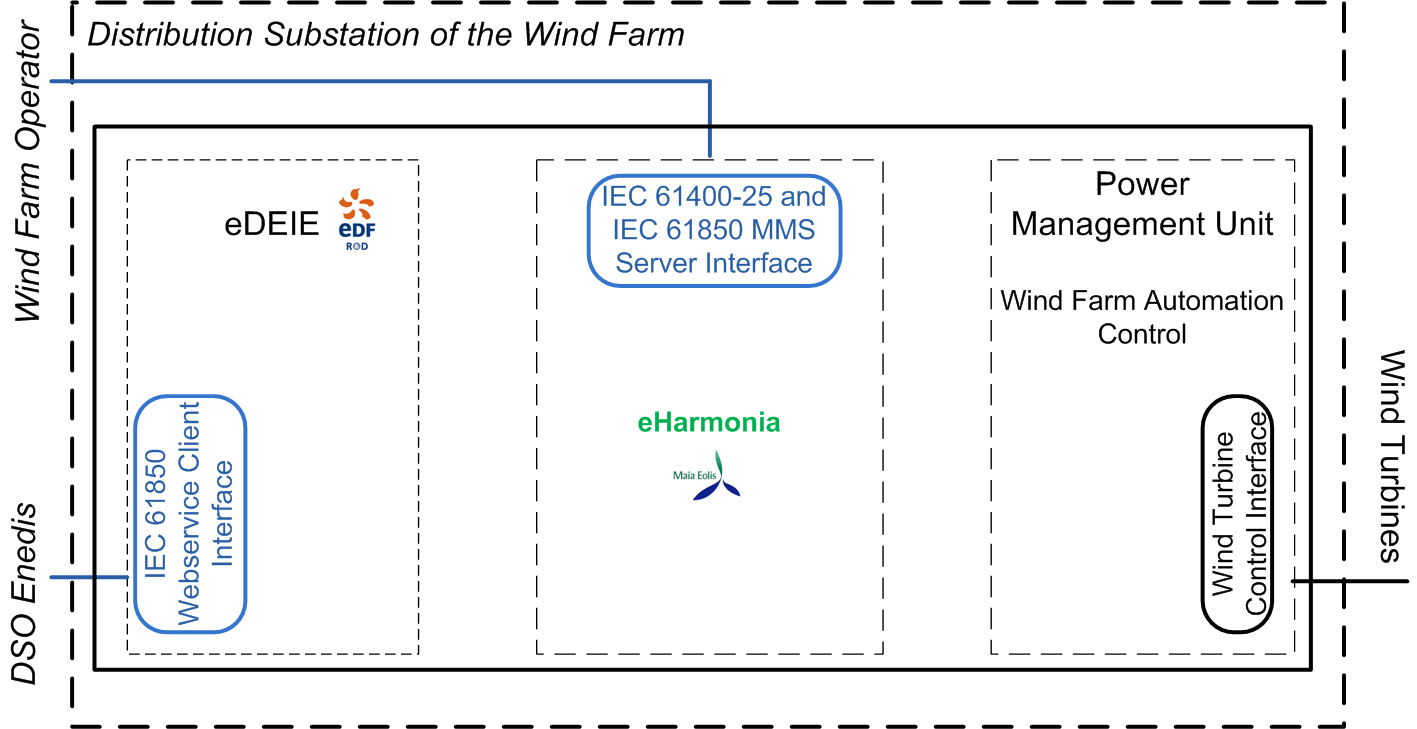 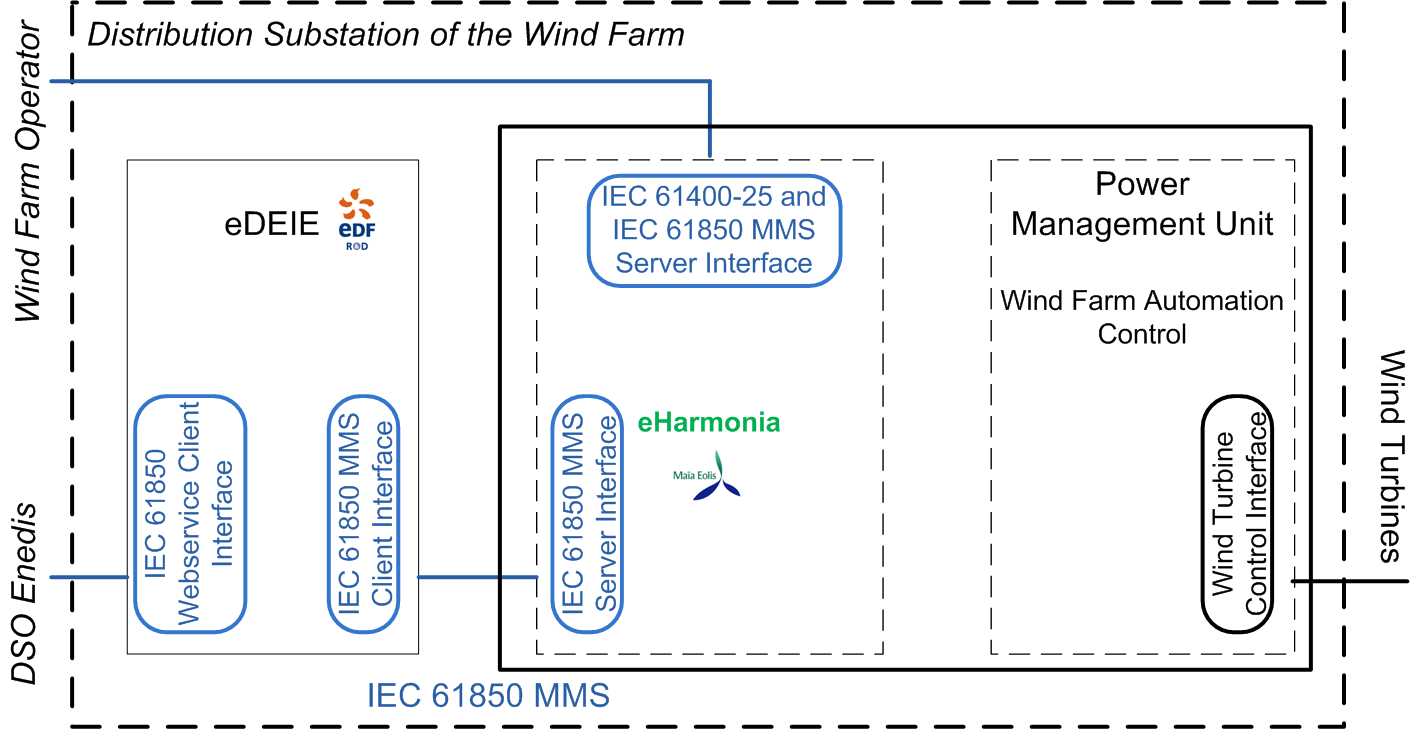 Future possible evolution of the central communication structure
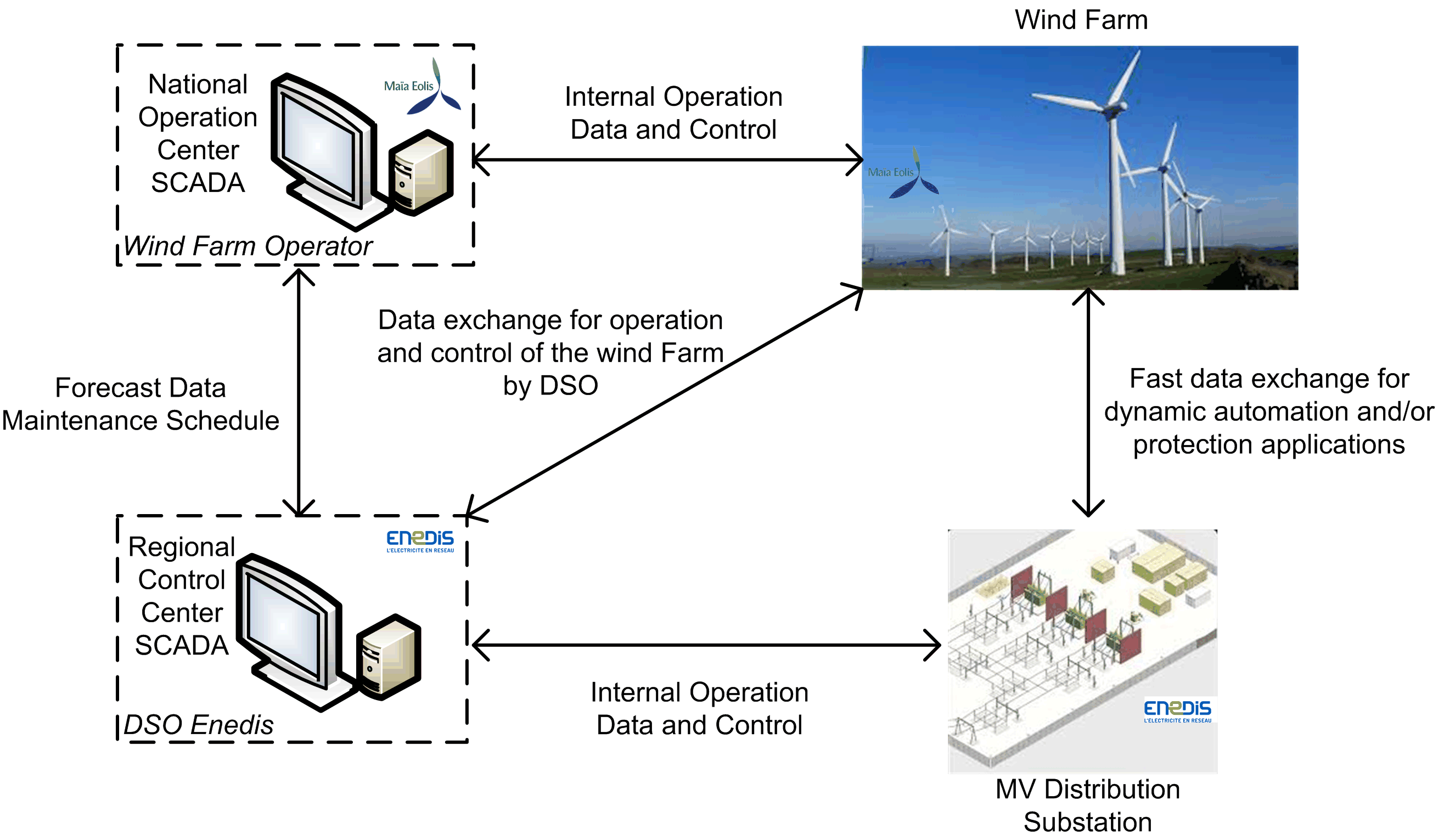 7
The next generation of Data Exchange System - eDEIE
Future functionalities for a better data link between DSO and Wind Farms
Case study: increase the power connection availability and penetration (PO. 309)
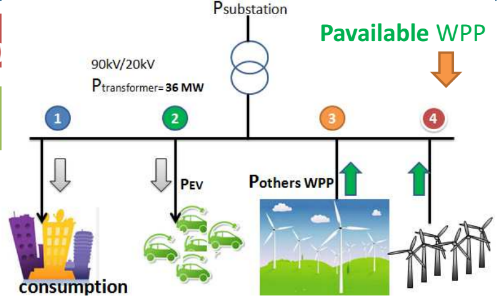 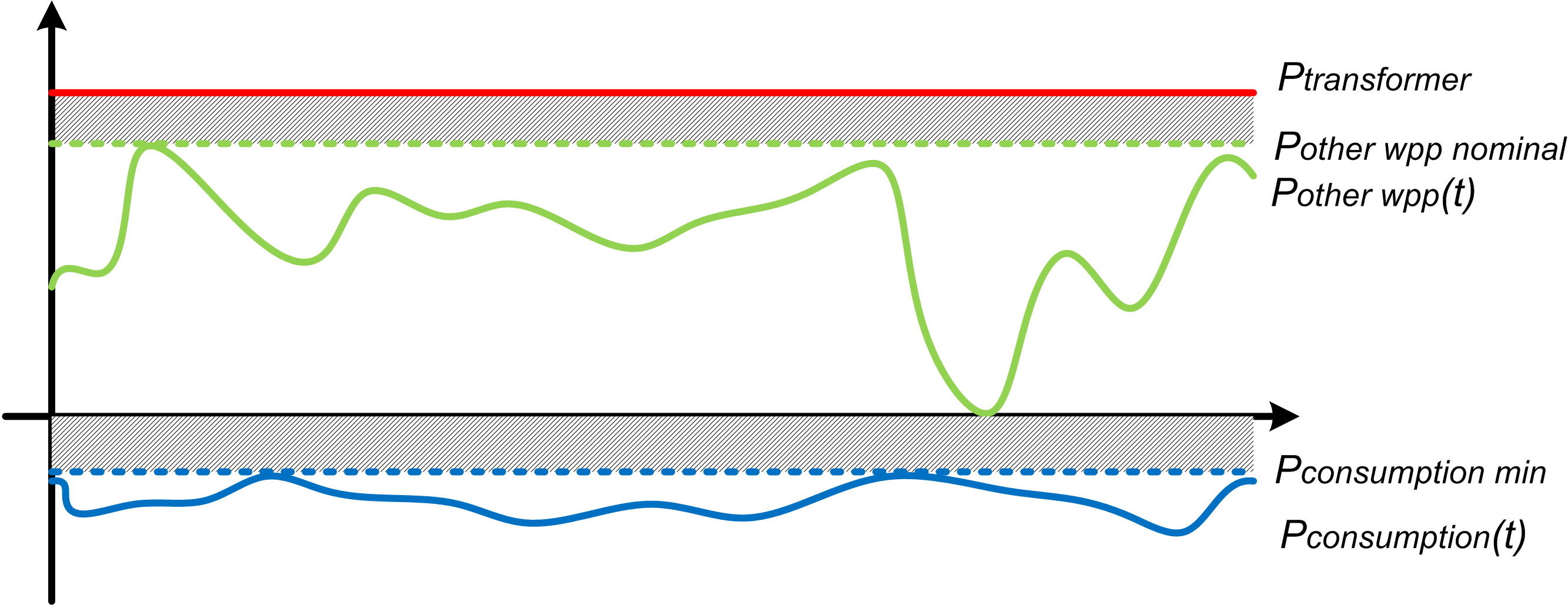 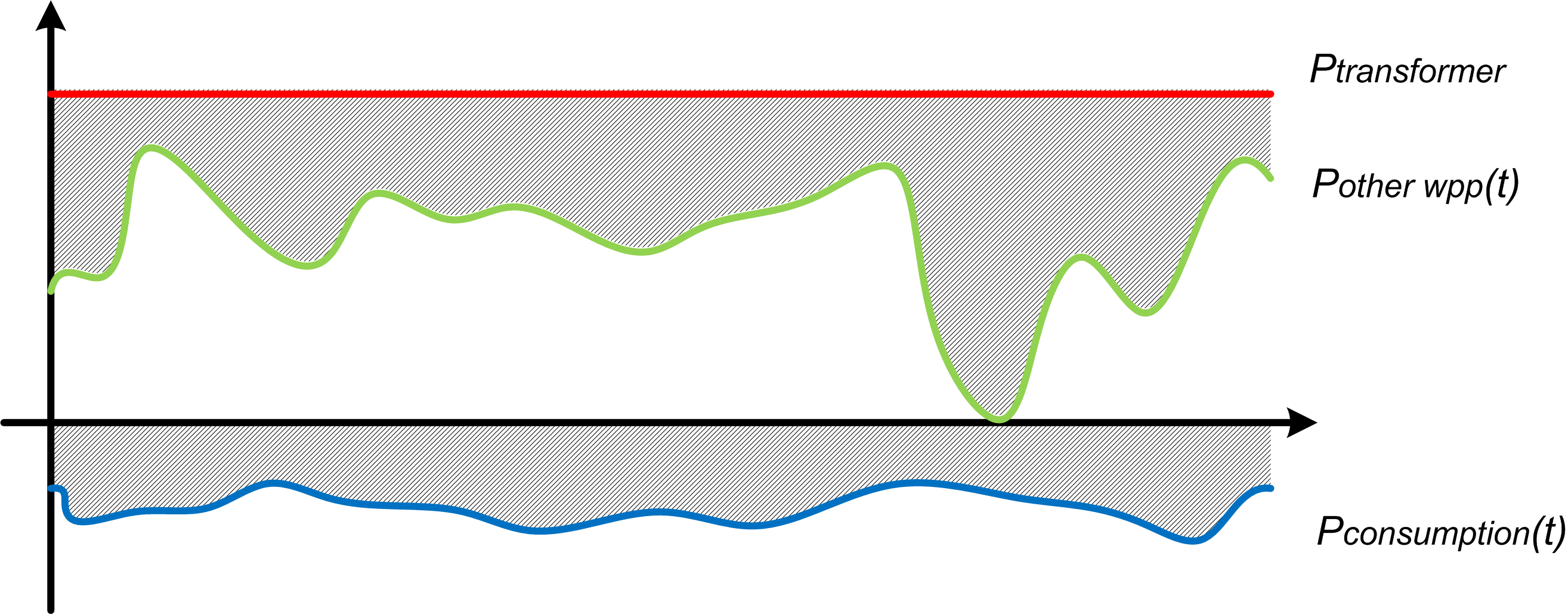 Static method
Dynamic method
Pavailable(t) = Ptransformer – Pother wpp(t) + Pconsumption(t)
Pavailable = Ptransformer – Pother wpp nominal + Pconsumption min
8
The next generation of Data Exchange System - eDEIE
Future functionalities for a better link between DSO and Wind Farms
- Participation to frequency and voltage regulation- Dynamic energy control according to the market price- Multi-sources and storage dynamic management- Maintenance schedule exchange- GOOSE message for protection relay applications…
REX of Communication protocol- MMS based IEC 61850 is ready to use with increasing engineering tools- IEC 61850 XMPP is “lite” for the bandwidth consumption.…
9
The next generation of Data Exchange System - eDEIE
Cybersecurity Implementation of several functionalities according to IEC 62351:- Encryption with SSL/TLS,- End-to-end security with encryption. - Certificate-based authentication
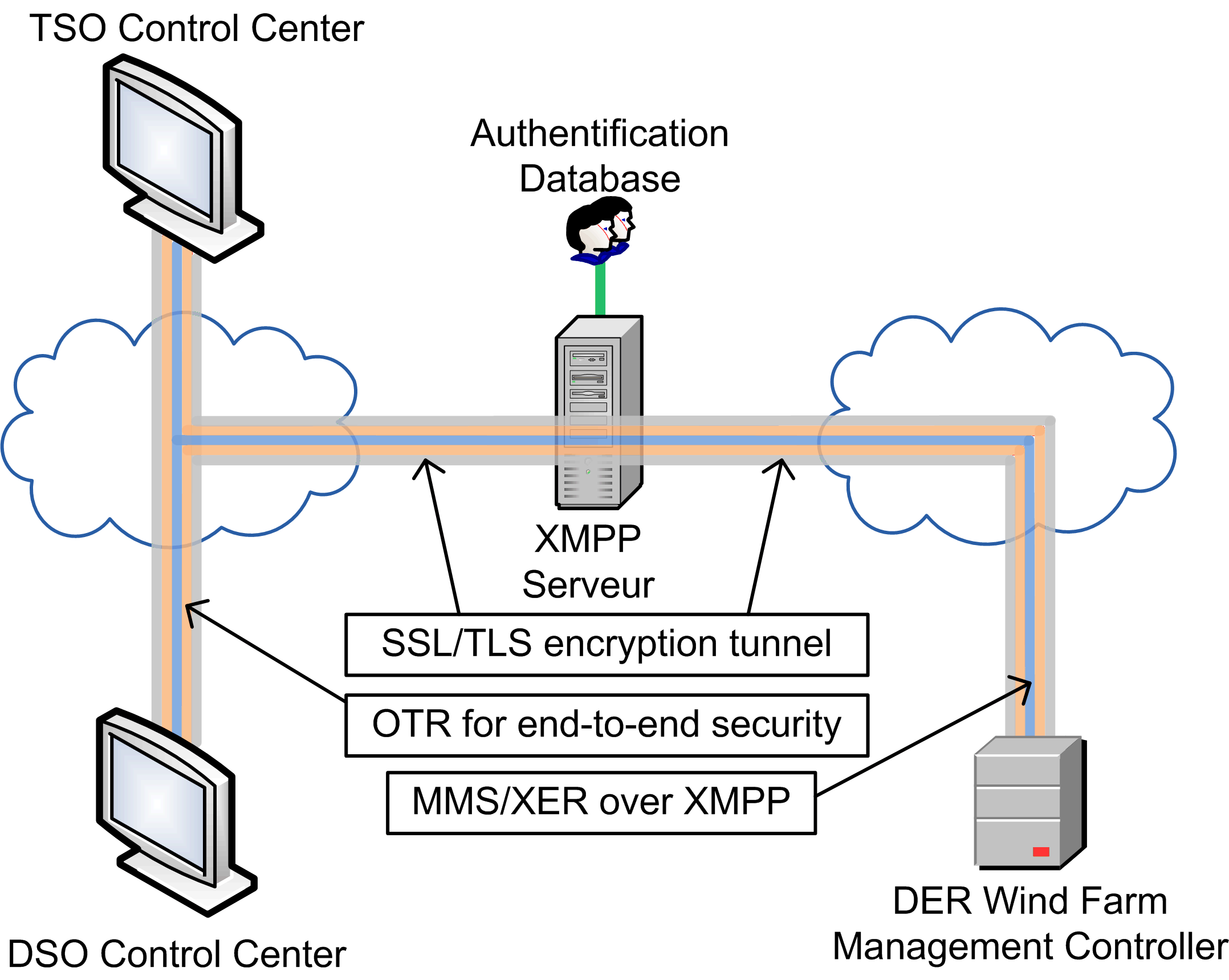 10
* IEC 62351: developed by WG15 of IEC TC57. This is developed for handling the security of TC 57 series of protocols.
Conclusion
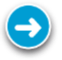 Industrial R&D application of a dynamic, flexible and secured data exchange method for the real-time  communication between DSO and Wind Farms 
Prototyping in 2015 for an isofunctional version, wider tests for additional functionalities in schedule- Dynamic power curtailment- Frequency regulation- Voltage regulation- Forecast data- Maintenance schedule...
-	Benefits from IEC 61850- Electrical security of control is included- Easy expansion for more functionalities and connections, for example TSO data connections....
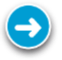 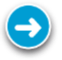 11
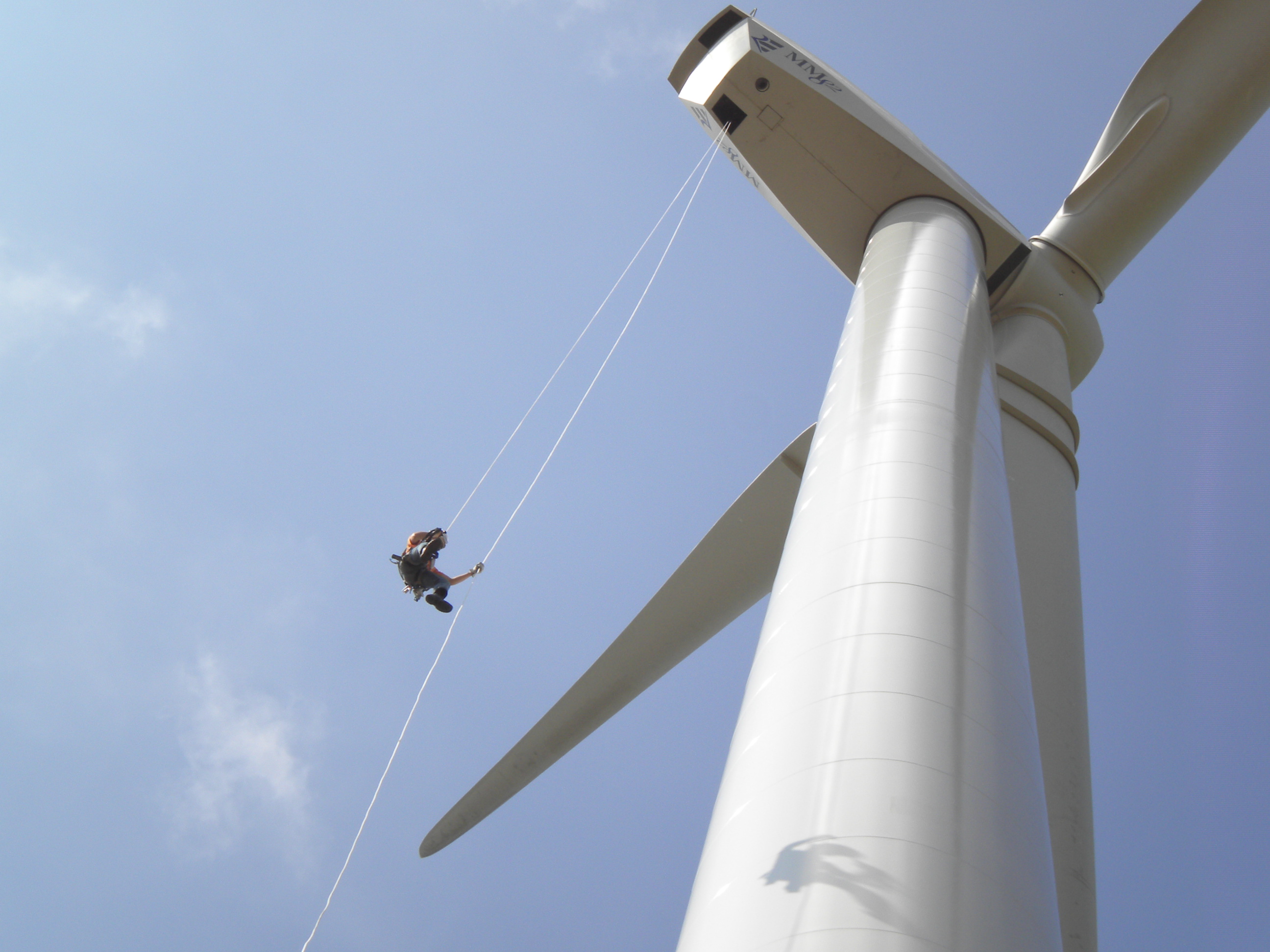 Thank you!!
pli@maiaeolis.fr